Муниципальное  общеобразовательное бюджетное учреждение 
«Новосергиевская средняя общеобразовательная школа № 3 имени генерала А.И. Елагина»  Новосергиевского района Оренбургской области
«ТЭК: Электроэнергетика России»
Учитель географии: Логина Ирина Юрьевна
п. Новосергиевка
Электроэнергетика – отрасль ТЭК, которая  производит  электроэнергию  на  электростанциях  и  передает  ее  потребителю по  линиям  электропередач  (ЛЭП).
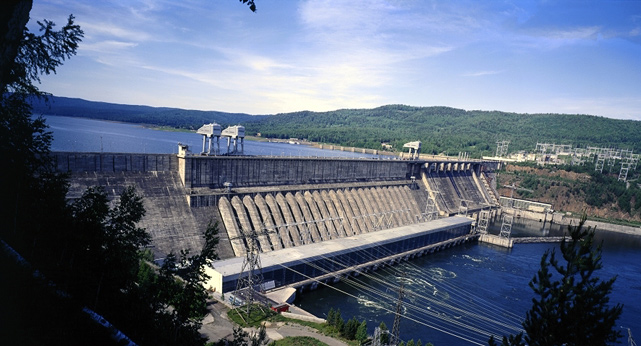 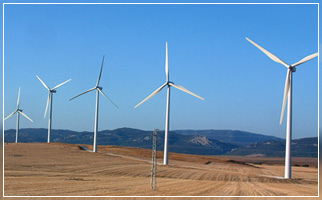 Тепловые электростанции (ТЭС)
Гидроэлектростанции (ГЭС)
Атомные электростанции (АЭС)
Альтернативные электростанции (приливные, ветровые, солнечные, геотермальные)
Типы электростанций
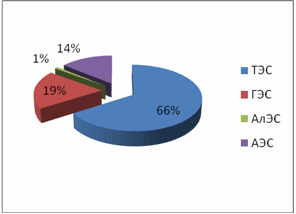 Тепловые электростанции (ТЭС)
1 группа
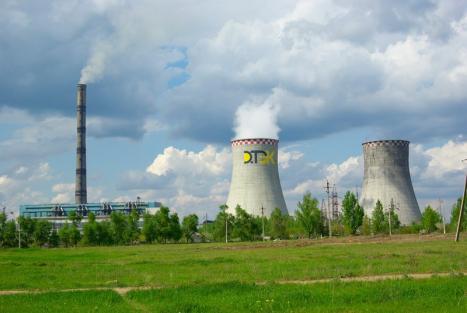 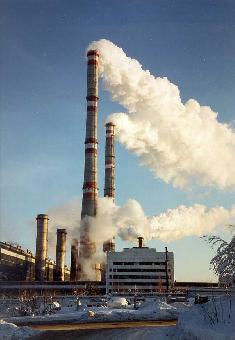 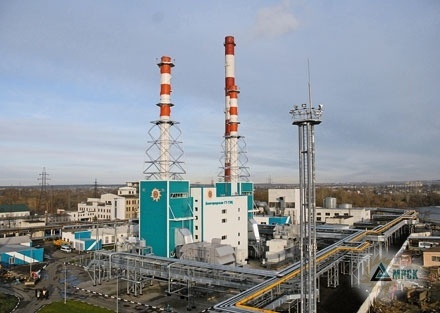 Гидроэлектростанции (ГЭС)
2 группа
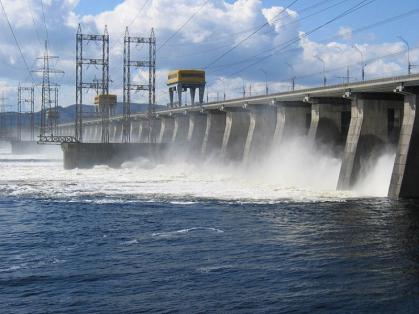 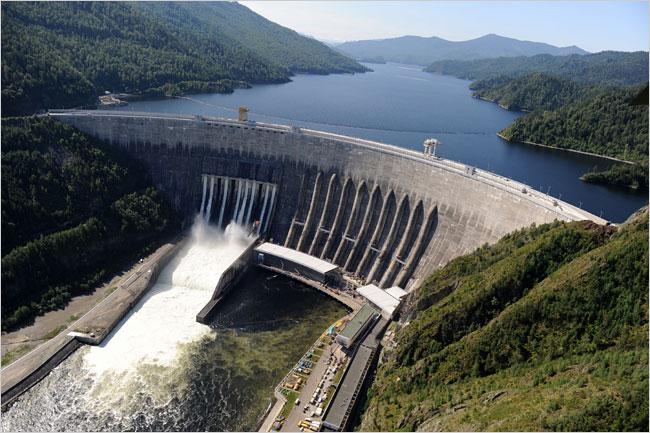 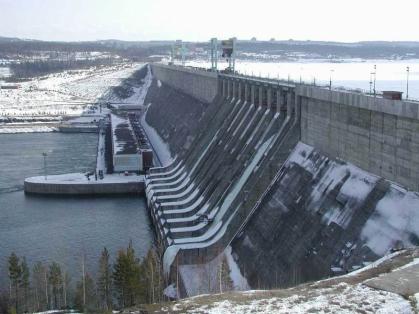 Атомные электростанции (АЭС)
3 группа
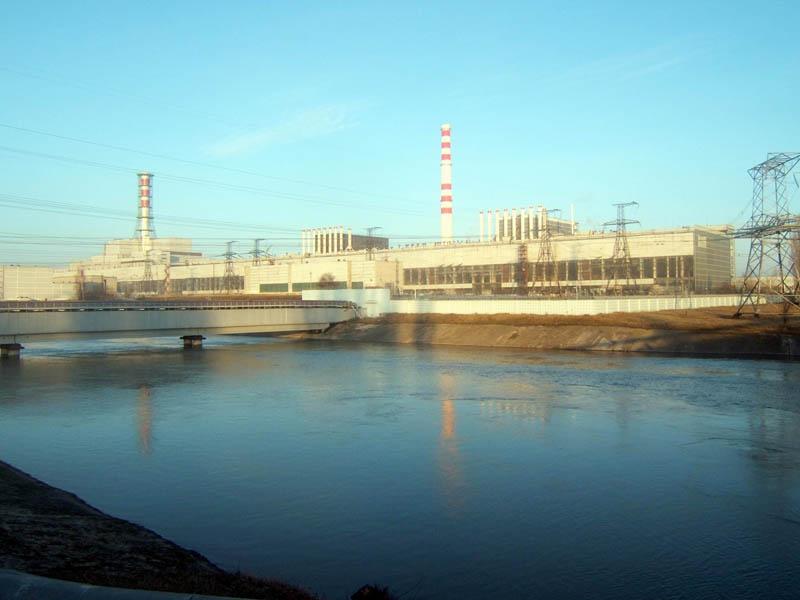 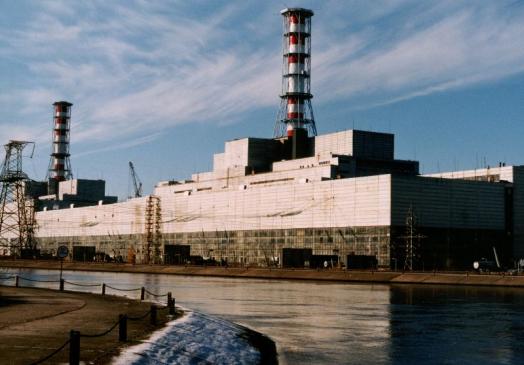 Альтернативные  источники
энергии
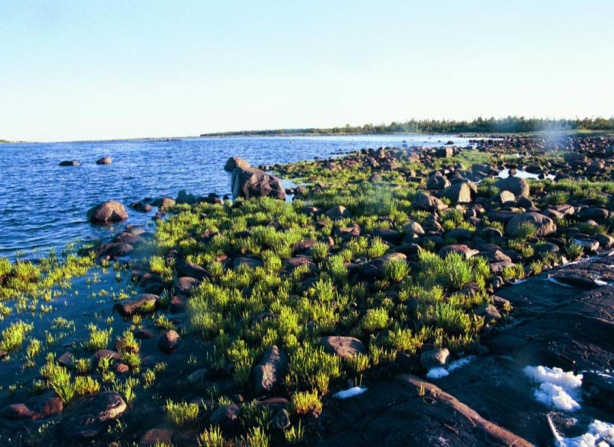 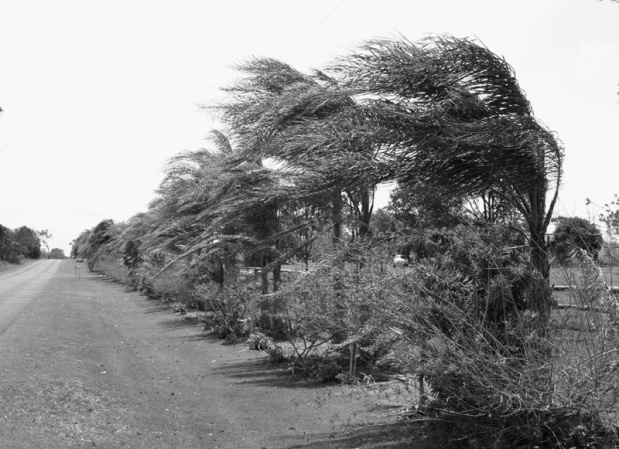 приливы
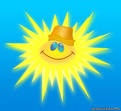 солнце
ветер
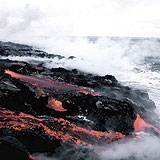 внутреннее  тепло Земли
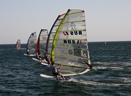 ветровые  волны
Ветровая   энергия
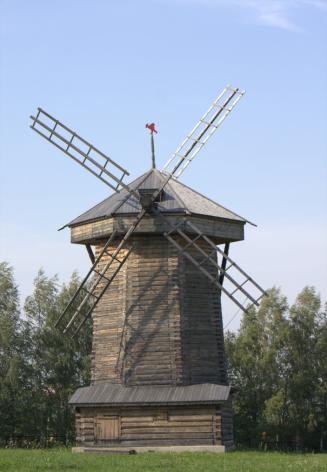 С древнейших времен человек использовал силу ветра: сначала в судоходстве, а затем для замены своей мускульной силы. Первые простейшие ветродвигатели применяли в глубокой древности в Китае и в Египте.
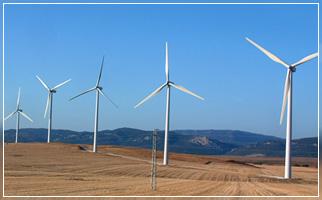 Ветряная  мельница
Современные  ветровые  установки.
Энергия  приливов
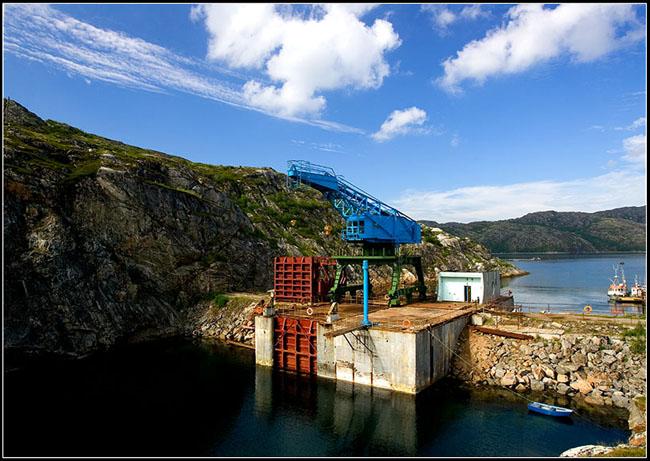 Кислогубская  ПЭС
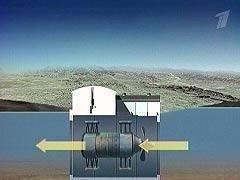 Схема  работы  приливной электростанции
Солнечная  Энергия
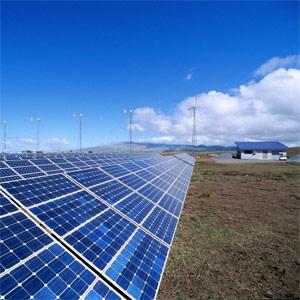 Гелиоустановка фокусирует свет и тепло при помощи линз или зеркал, причем зеркала меняют свое положение в зависимости от расположения.
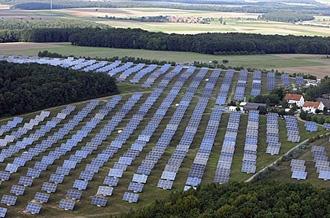 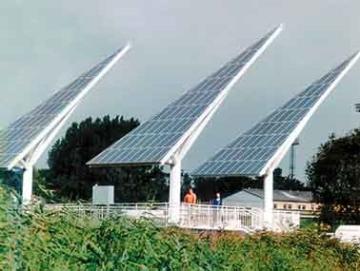 Солнечные  батареи
Солнечная электростанция в Германии
геотермальная  Энергия
Геотермальная энергия - теплота недр Земли, уже используется в ряде стран, например в Исландии, России, Италии и Новой Зеландии.
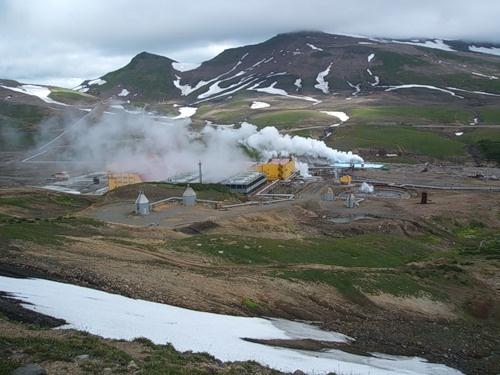 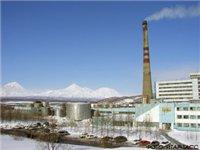 Мутновская геотермальная станция
Паужетская геотермальная станция
Энергосистема – группа электростанций разных типов, объединенных линиями электропередачи (ЛЭП) и управляемых из одного центра.
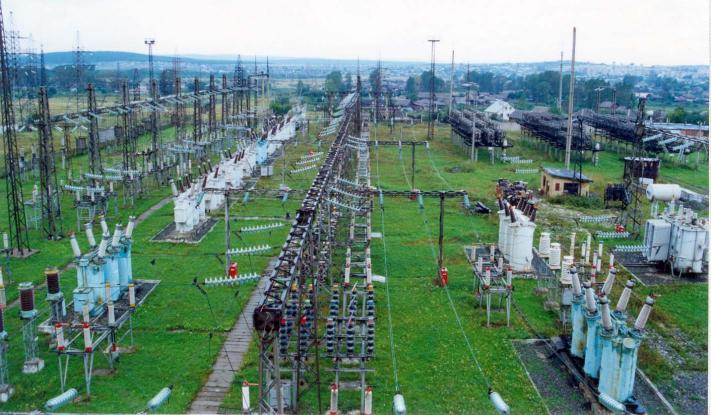 В России – 73 крупные энергосистемы, которые, в свою очередь слагают районные энергосистемы: Центральную, Уральскую, Сибирскую и др. Большая часть районных энергосистем входит в состав Единой энергосистемы России (ЕЭС). ЕЭC России работает в параллельном режиме с энергосистемами Украины, Прибалтики, Белоруссии и многими другими странами.
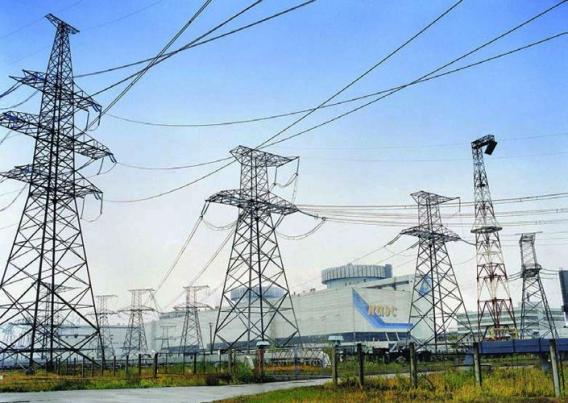 Вывод
Электроэнергетика - является важным источником энергии, без которой жизнь современного общества невозможна
Для выработки электроэнергии в разных районах нашей страны используются все типы электростанций